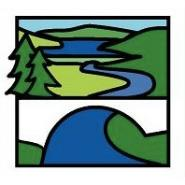 Enrichment Homework
Spring 1
Year Group: 8
Subject: History
Link to learning: This term we will be studying the British Empire. This task asks you to research and present information on six modern day countries which were ruled over by the British Empire.
Task:
You need to research six modern day countries that were ruled over by the British Empire (not including India or Australia) and present this information in the form of an information leaflet
·
Expectations:
You need to produce an information leaflet that contains the following:
·      When the country gained independence from Britain.
·      The key reasons why Britain ruled over it, e.g. main resources/location etc.
·     Why Britain allowed the country to have its independence.
Ensure presentation is neat and clear and that spelling and punctuation is accurate
Due date:
Monday 13th February 2023